Vaginal delivery after cesarean section
Done by :
Mohammad  Badwan , Abla Al-Qudah
Supervised by : Dr. Seham Abu Fraijeh
Cesarean section
A caesarean section is a surgical procedure in which incisions are made through a woman’s abdomen (laparotomy) and uterus (hysterotomy) to deliver one or more babies.
The rate of cesarean deliveries has increased over fivefold, from 5% of births in 1970 to at least 25-30% of births currently.
The perinatal and neonatal mortality and significant neonatal morbidity have been shown to improve from 5.0% for those delivered vaginally to 1.6% for those delivered by cesarean.
The overall maternal mortality rate from cesarean delivery is currently less than 1 in 1000, but this is about five times greater than the rate for vaginal delivery (recent studies)?
The maternal morbidity associated with cesarean delivery is increased compared with vaginal delivery because of increased postpartum infections, hemorrhage, and thromboembolism.
[Speaker Notes: This is due to advances in surgical techniques, anesthetic care, blood transfusions, and antibiotics.]
Classification
Elective :
Arranged ahead of time ( planned ) .

Emergency :
When the cesarean section is done because of sudden deterioration in maternal\fetal condition or during labour due to nonprogress\failed induction\failed trial.
Classification
There is sometimes confusion between elective caesarean section and non-labour emergency caesarean section. 
This can be overcome by using the term scheduled caesarean section for procedures that are planned ahead of time, All other caesarean sections can be classified as emergency, irrespective of whether the woman was in labour or not. 
The degree of urgency should be described clearly using a standard classification to ensure that there is effective communication between the members of the multidisciplinary team, particularly the theatre staff, anaesthetist and obstetrician.
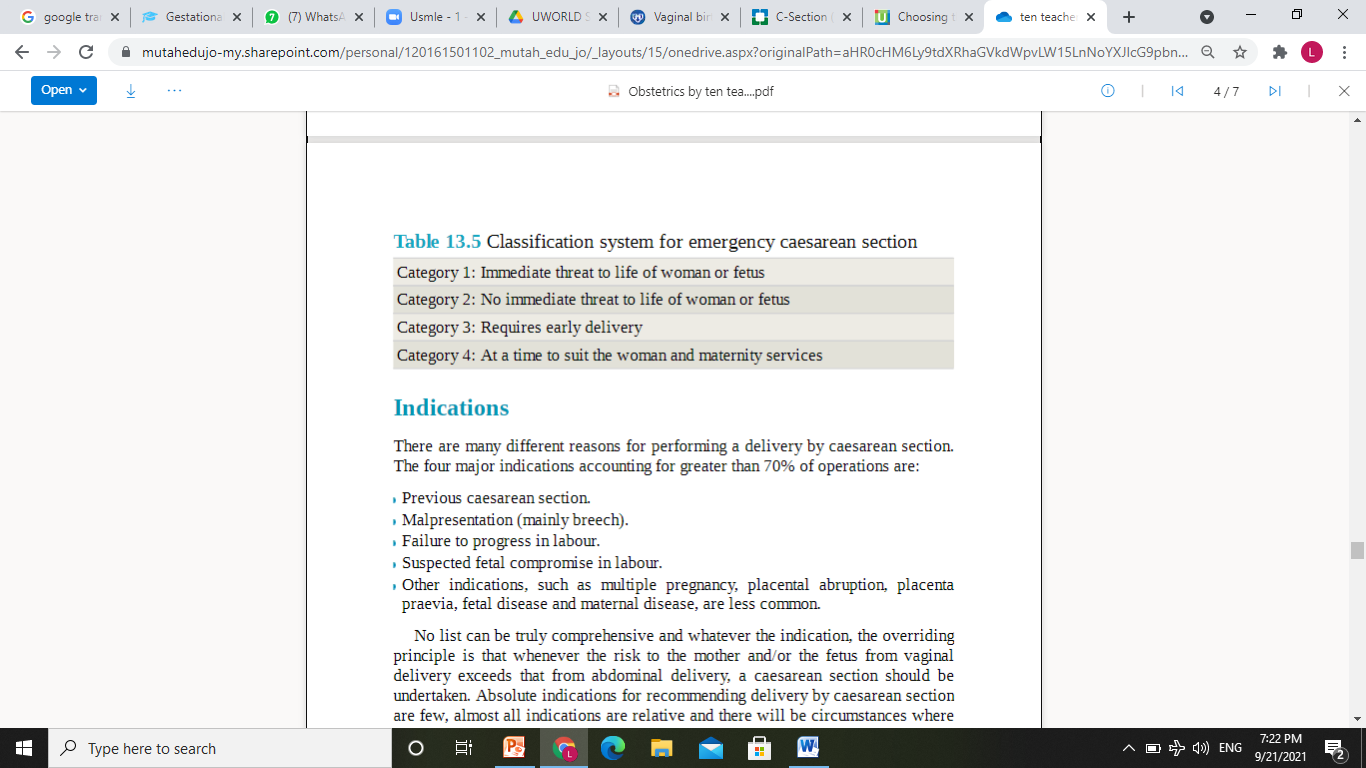 Indications
The four major indications accounting for greater than 70% of operations are:
**Previous caesarean section.
**Malpresentation (mainly breech)??.
**Failure to progress in labour.
**Suspected fetal compromise in labour .
Other indications, such as multiple pregnancy?!, placental abruption?!, placenta previa, fetal disease and maternal disease, are less common.
[Speaker Notes: Active genital herpes infection or maternal HIV infection  ,, Macrosomia ,, severe PET , uterine rupture]
Procedure
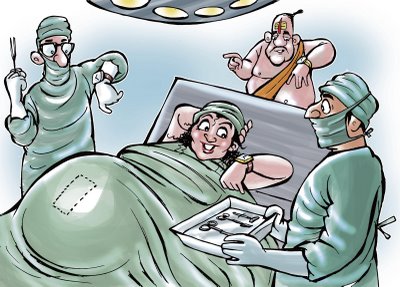 Informed consent
Informed consent must always be obtained prior to surgery and ideally the possibility of caesarean section and the potential indications will have been discussed in the antenatal period.
The level of information provided in the acute setting must be commensurate with the urgency of the procedure, and a common sense approach is needed. Although it is difficult to impart complete and thorough information when caesarean sections are performed as urgent procedures, women must understand what is being planned and why. It is important to remember that no other adult may give consent for another (although it is good practice to keep the birth partner fully informed). 
Where there is incapacity to consent (as may occur with conditions such as eclampsia), the doctor is expected to act in the woman’s best interests
The national consent forms require both the risks and benefits to be discussed with patients and recorded on the consent form. 
Common medical practice is to highlight risks but not benefits.
[Speaker Notes: It is important to remember that the operation is being offered because of perceived benefits, both maternal and fetal in manycases]
Preparation
Most scheduled caesarean sections are performed under spinal anaesthesia with the mother awake and the partner present. If an epidural has been sited during labor, there is usually sufficient time to top-up the anaesthesia in preparation for emergency caesarean section.
 General anaesthesia is occasionally required where regional anaesthesia is contraindicated or ineffective, or where general anaesthesia is preferred due to the degree of urgency. 
 The bladder should be emptied before the procedure commences and a urinary catheter is usually left in situ. 
A left lateral tilt minimizes aorto-caval compression and reduces the incidence of hypotension (with its consequent reductions in placental perfusion).
 Prophylactic antibiotics should be administered intravenously prior to the surgical incision.
Transverse skin incision
The skin and subcutaneous tissues are incised using either a transverse curvilinear incision 2 finger breadths above the symphysis pubis extending from and to points lateral to the lateral margins of the abdominal rectus muscles (Pfannenstiel incision) or a transverse suprapubic incision with no curve. 
Advantages :
improved cosmetic results
decreased analgesic requirements 
superior wound strength.
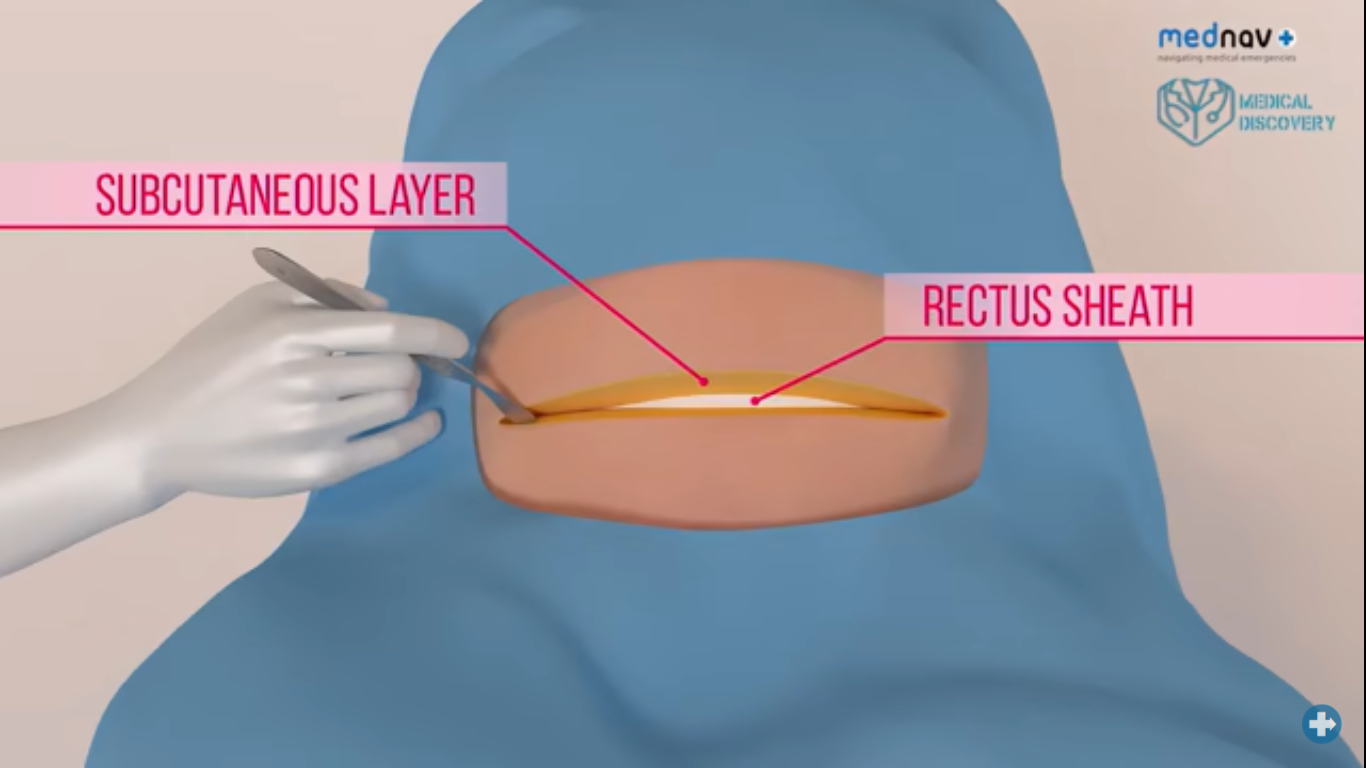 Vertical skin incision
a vertical skin incision is indicated in cases of extreme maternal obesity , suspicion of other intra-abdominal pathology necessitating surgical intervention or where access to the uterine fundus may be required (classical caesarean section).
The lower midline incision is made from the lower border of the umbilicus to the symphysis pubis, and may be extended caudally toward the xiphisternum .
Advantage :
greater ease of access to the pelvic and intra-abdominal organs and maybe enlarged more easily; however, the incidence of wound dehiscence is increased.
Skin incision
[Speaker Notes: Joel cohen called transverse incision    ,,,,,   maylard incision 5-8 cm above symphysis pubis]
Uterine incision
A lower uterine segment transverse incision is used in over 95% of caesarean deliveries due to ease of repair, reduced blood loss and low incidence of dehiscence or rupture in subsequent pregnancies 
In the low transverse cesarean delivery (LTCD), the uterine incision is made transversely in the lower uterine segment after a bladder flap is established.
There are relatively few absolute indications for classical caesarean section , which incorporates the upper uterine segment in a vertical incision .
These include : a lower uterine segment obscured by fibroids or a lower segment covered with dense adhesions, both of which may make entry difficult. Other indications include placenta previa , transverse lie with the back down, fetal abnormality (e.g. conjoined twins) or caesarean section in the presence of a carcinoma of the cervix (so as to avoid damage to the cervix and its vascular and lymphatic supply).
[Speaker Notes: Placenta previa on anterior surface]
For the classical cesarean delivery, a vertical incision is made in the upper segment of the uterus through the myometrium.
A vertical incision may also be made in the lower segment, in which case the procedure is referred to as a low vertical cesarean, although the incision invariably extends into the upper segment.
The common indications for a classical cesarean delivery include preterm breech in a woman with an undeveloped lower uterine segment, transverse back down fetal position, poor access to the lower segment because of myomas or adhesions, or a planned cesarean hysterectomy. 
 The presence of cervical cancer is a rare indication.
[Speaker Notes: الام ميتة]
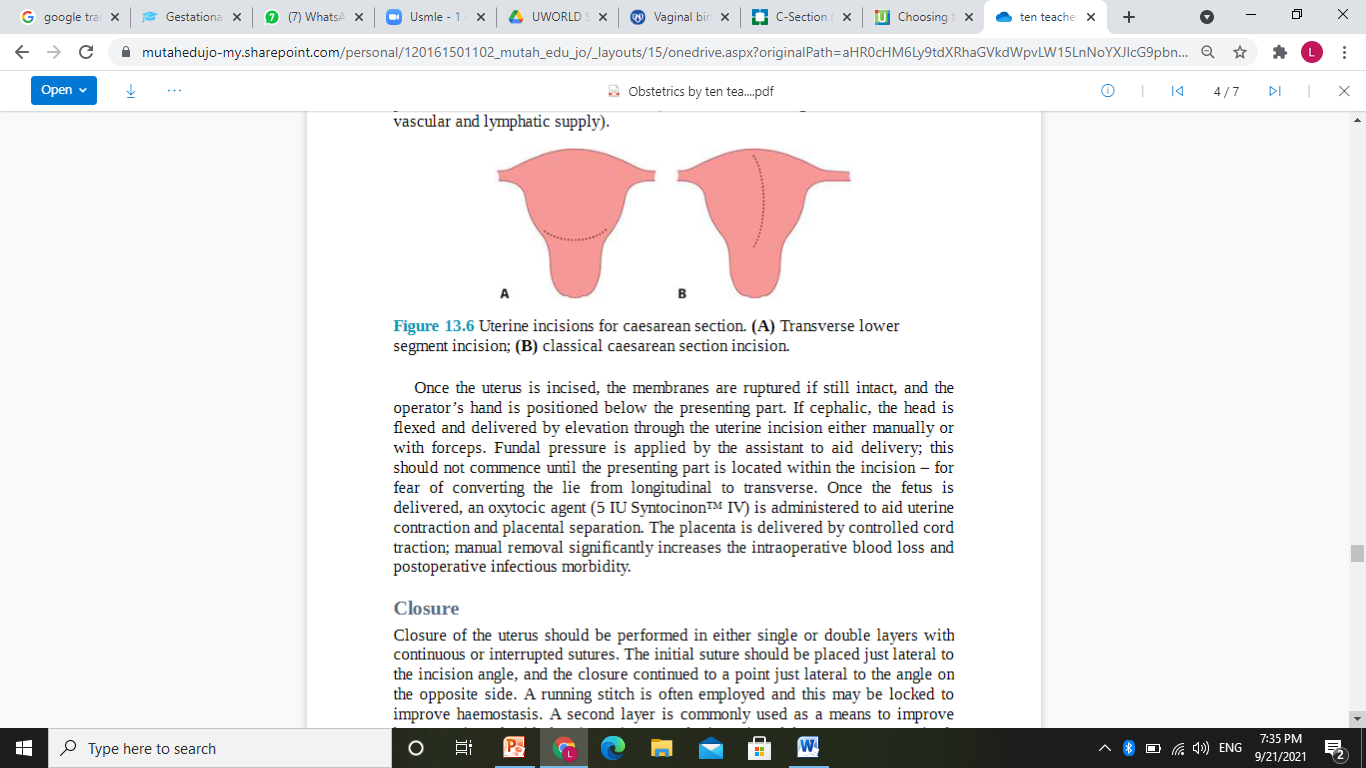 Once the uterus is incised, the membranes are ruptured if still intact, and the operator’s hand is positioned below the presenting part.
 If cephalic, the head is flexed and delivered by elevation through the uterine incision either manually or with forceps.
 Fundal pressure is applied by the assistant to aid delivery; this should not commence until the presenting part is located within the incision – for fear of converting the lie from longitudinal to transverse.
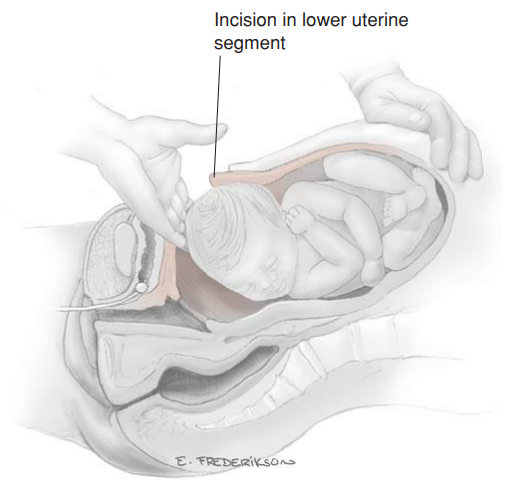 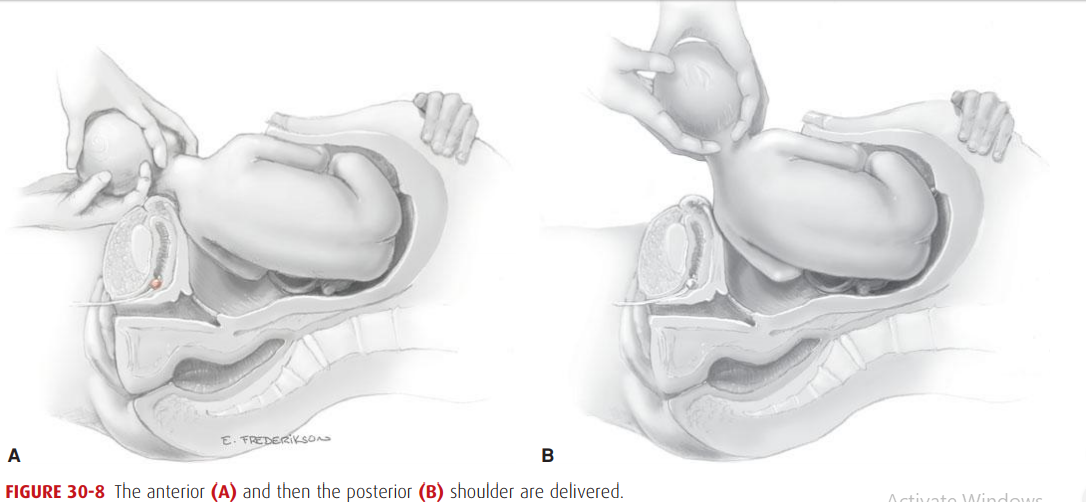 Once the fetus is delivered, an oxytocic agent (5 IU Syntocinon™ IV) is administered to aid uterine contraction and placental separation.
 The placenta is delivered by controlled cord traction; manual removal significantly increases the intraoperative blood loss and postoperative infectious morbidity.
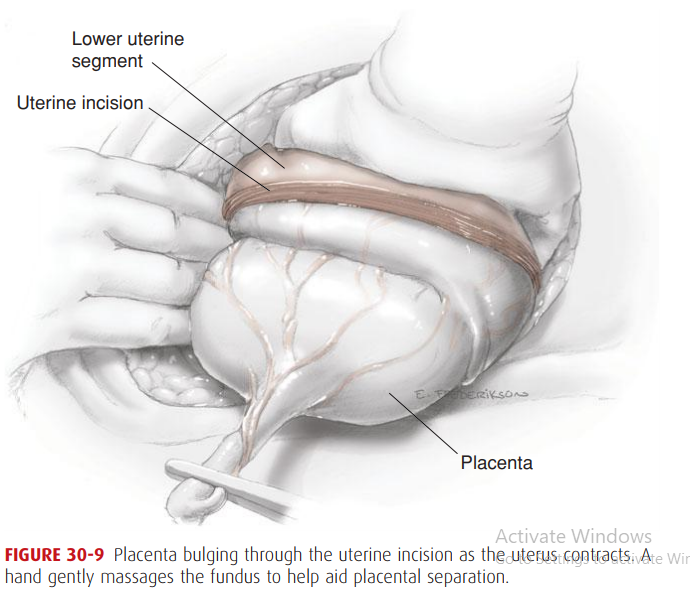 Closure :
Closure of the uterus should be performed in either single or double layers with continuous or interrupted sutures. The initial suture should be placed just lateral to the incision angle, and the closure continued to a point just lateral to the angle on the opposite side.
 A running stitch is often employed and this may be locked to improve haemostasis.
 A second layer is commonly used as a means to improve haemostasis and with the aim to improve the integrity of the scar
Peritoneal closure is not routine and depends on the operator’s preference. (post partum fever)
The skin can be closed with either absorbable or non-absorbable suture material or with clips, again depending on operator preference
[Speaker Notes: Muscle closure ... Increase postpartum pain 
Abdominal closure is performed in the anatomical planes with high strength, low reactivity materials, such as polyglycolic acid or polyglactin]
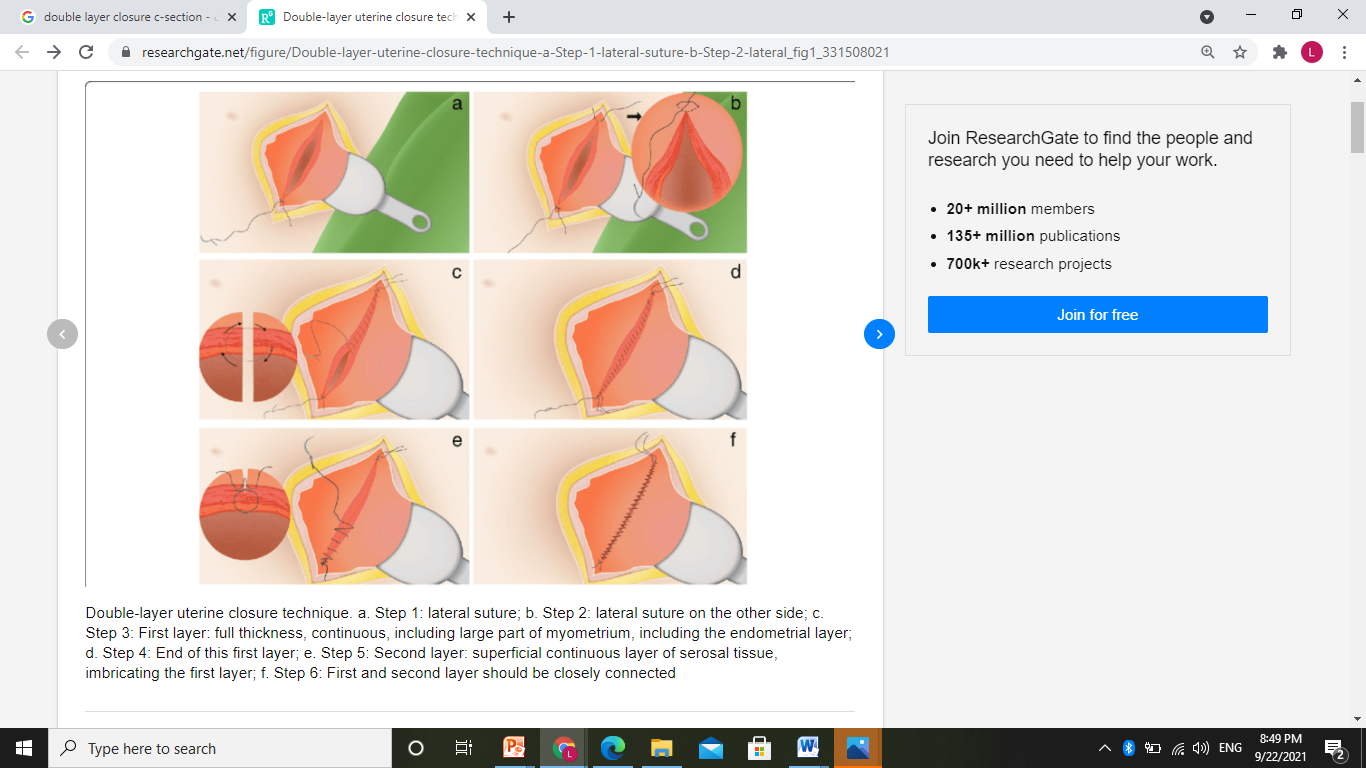 Complications
Common complications include hemorrhage ,infection of the wound, urinary tract or endometrium, and for the baby transient tachypnea of the newborn (TTN).
Intraoperative :
Hemorrhage 
may be a consequence of damage to the uterine vessels or may be incidental as a consequence of uterine atony or placenta previa

Cesarean hysterectomy
The most common indication for caesarean hysterectomy is uncontrollable maternal hemorrhage 
the most important risk factor for emergency postpartum hysterectomy is a previous caesarean section –especially when the placenta overlies the old scar, increasing the risks of placenta accreta .
Other indications for hysterectomy are uterine atony, uterine rupture, extension of a transverse uterine incision and fibroids preventing uterine closure and hemostasis .
Placenta praevia 
The proportion of patients with a placenta praevia increases almost linearly after each previous caesarean section, and as the risk of such a complication increases with increasing parity, future reproductive intentions are very relevant to any individual decision for operative delivery.
Organ damage
Bowel damage may occur during a repeat procedure or if adhesions are present from previous surgery.
The risk of bladder injury is increased after prolonged labour where the bladder is displaced caudally, after previous caesarean sectionwhere scarring obliterates the vesicouterine space or where a vertical extension to the uterine incision has occurred. 
If damage is suspected, then transurethral instillation of methylene blue-coloured saline will help to delineate the defect.The urinary catheter should remain in situ for 7–10 days.
Damage to the ureters is uncommon as reflection of the bladder displaces them rostrally.
[Speaker Notes: When such an injury is observed, repair with 2-0 Vicryl™ -absorbable suture-  as a single continuousor interrupted layer is appropriate.]
Postoperative :
Infection 
   Women undergoing caesarean section have a 5–20-fold greater risk of an infectious complication when compared with a vaginal delivery.
   Complications include fever, wound infection, endometritis , bacteremia and urinary tract infection. Other common causes of postoperative fever include hematoma , atelectasis and deep vein thrombosis
   Labor, its duration and the presence of ruptured membranes appear to be the most important risk factors, with obesity playing a particularly important role in the occurrence of wound infections
   infections are commonly plolymicrobia and pathogens isolated from infected wounds and the endometrium include Escherichia coli, other aerobic gram-negative rods and group B streptococcus
   General principles for the prevention of any surgical infection include careful surgical technique and skin antisepsis; prophylactic antibiotics should be administered to reduce the incidence of postoperativeinfection.
Venous thromboembolism
   Deaths from pulmonary embolism remain an important direct cause of maternal death, and caesarean section is a major risk factor. 
   The incidence of such complications can be reduced by and administration of prophylactic heparin . Early recognitiadequate hydration, early mobilization on and prompt initiation of treatment will reduce the consequences of venous thromboembolism.
Psychological
   All difficult deliveries carry increased maternal psychological and physical morbidity. 
   The psychological wellbeing of women delivered by emergency caesarean section may be compromised by delayed contact with the baby, a factor that in most cases should be amenable to remedy.
Thank you
Vaginal birth after cesarean  (VBAC)
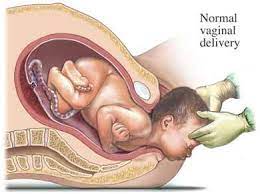 by : Abla Sultan AlQudah
Vaginal birth after cesarean section (VBAC) describes a vaginal delivery in a women who has given birth via cesarean section in a former pregnancy. Patients desiring VBAC delivery undergo a trial of labor (TOL), also called trial of labor after cesarean section (TOLAC)

 the success rate for women in the U.S. who attempted a trial of labor after one previous cesarean was 70% , Some hospitals don't offer VBAC because they don't have the staff or resources to handle emergency C-sections. 

Decision making regarding mode of delivery must take into consideration the patient's personal preferences, obstetric history, data on the risks and benefits of TOLAC versus PRCD( planned repetitive cesarian delivery) , and availability of TOLAC in the selected birth setting.
Common reasons for choosing a trial of labor after cesarean include:
Impact on future pregnancies

Lower risk of surgical complications. Successful VBAC is associated with lower rates of excessive bleeding, infection and blood clotting in one or more of the deep veins in the body (deep vein thrombosis). VBAC also might decrease the risk of surgical removal of the uterus (hysterectomy) and injury to abdominal organs, such as the bladder or bowel.
Shorter recovery time. 

Opportunity for an individualized birth plan. For some women, it's important to experience a vaginal delivery.
Why it's done
RISKS/BENEFITS OF TOLAC VERSUS PRCD
Maternal outcomes  
 Uterine rupture
 – The incidence of uterine rupture is low , but when it occurs, it is often associated with TOLAC more than PRCD and is potentially life threatening. 
 Risk if failed VBAC , which associated with higher risk of chorioamnionitis , PPH , Blood transfusion , hysterectomy
 The risk factor which predicts failure was : 
Younger age 
Lack of previous vaginal delivery 
Induction of labor 
Fetal weight more than 4 kg
Perinatal mortality and neonatal mortality 
– Perinatal mortality and neonatal mortality rates were higher for TOLAC than for PRCD
CANDIDATES FOR TOLAC
Optimal candidates:
The ideal candidates for TOLAC are women with a high likelihood of VBAC and a very low likelihood of intrapartum uterine rupture.

1-only One prior low transverse uterine incision .
2- Non repetitive cesarean indication ( breech , previa)
3- periods of 18 months between pregnancy 
4- clinically adequate pelvis (no CPD)
Inappropriate candidates
Prior transfundal uterine incision 
Previous delivery within 18 months
Transmyometrial incisions for open fetal surgery 
Transmyometrial incisions to resect leiomyomas
Prior uterine rupture or dehiscence
Intrapartum management in settings of TOLAC
Intrapartum management of patients undergoing a trial of labor after cesarean (TOLAC) is similar to that in patients with an unscarred uterus, with some unique considerations, such as choice of cervical ripening/induction agent, intensity of cardiotocography, and required resources. The additional considerations derive from the increased risk for uterine rupture in these patients.
 Facilities in which women attempt a trial of labor after cesarean (TOLAC) should have the resources (personnel and equipment) necessary to perform emergency cesarean birth given the increased risk of uterine rupture in this setting. 
Upon admission for anticipated TOLAC, women should be consented for both TOLAC and repeat cesarean birth. Informed consent for TOLAC should include a discussion of the risk of uterine rupture as well as the success rate of TOLAC. 
We obtain a baseline hemoglobin or hematocrit and blood type and screen. We recommend placement of intravenous access at admission in case cesarean birth and/or blood product administration become necessary.
assessment of labor progress
clinicians generally have a lower threshold for diagnosing failure to progress in women undergoing TOLAC than in women with an unscarred uterus
 --- Prolonged latent phase — Women with a prolonged latent phase can be offered therapeutic rest, oxytocin, and/or amniotomy to assist with transition to active phase, similar to the management of women without a scarred uterus

Prolonged second stage — An observational study that included over 4500 women undergoing TOLAC who reached the second stage of labor noted that 7.8 percent had a second stage ≥3 hours . Likelihood of vaginal delivery decreased with an increasing duration of the second stage: from 91 to 97 percent within the first 2 hours to 46 percent at ≥4 hours. In addition, the frequency of uterine rupture or dehiscence significantly increased over time: from 0.7 percent at <1 hour to  3 percent at ≥3 hours. In contrast to other studies, the risk of adverse neonatal outcomes did not differ significantly by second-stage length.

 However, there should be a low threshold for operative delivery if maternal vital signs or symptoms or if fetal heart rate monitoring suggest uterine rupture.
Monitoring for evidence of uterine rupture is a critical component of intrapartum management of TOLAC.

 Signs and symptoms of uterine rupture may include :

 fetal heart rate abnormalities (observed in 70 percent of cases), weakening contractions, loss of fetal station, abdominal pain, suprapubic pain at the level of the hysterotomy, need for frequent epidural dosing, vaginal bleeding, maternal hemodynamic instability, and hematuria.

 Clinical vigilance and careful evaluation are especially warranted in women with persistent complaints of pain despite neuraxial anesthesia or need for frequent anesthetic redosing to achieve adequate pain control.
Induction of labor
The benefits and harms of planned repeat cesarean birth versus induction of labor have not been evaluated by randomized trials

However, factors that attenuate the risk of rupture in these women should also be considered. Women with a prior vaginal delivery and/or a favorable cervix do not appear to be at increased risk of uterine rupture with induction ; Avoidance of a prostaglandin for cervical ripening is also important.

Transcervical catheters, oxytocin, and amniotomy are reasonable options for cervical ripening and labor induction in TOLAC.

Labor pattern during induction — Compared with inductions in women without a previous cesarean birth, induced labor in women undergoing TOLAC appears to be associated with slower progression in the latent phase but an equivalent labor course in the active phase.
Thank you